Figure 2. (A) Speech perception network: [Syllable listening > Null events] rendered onto a canonical brain image. (B) ...
Cereb Cortex, Volume 25, Issue 12, December 2015, Pages 4772–4788, https://doi.org/10.1093/cercor/bhv136
The content of this slide may be subject to copyright: please see the slide notes for details.
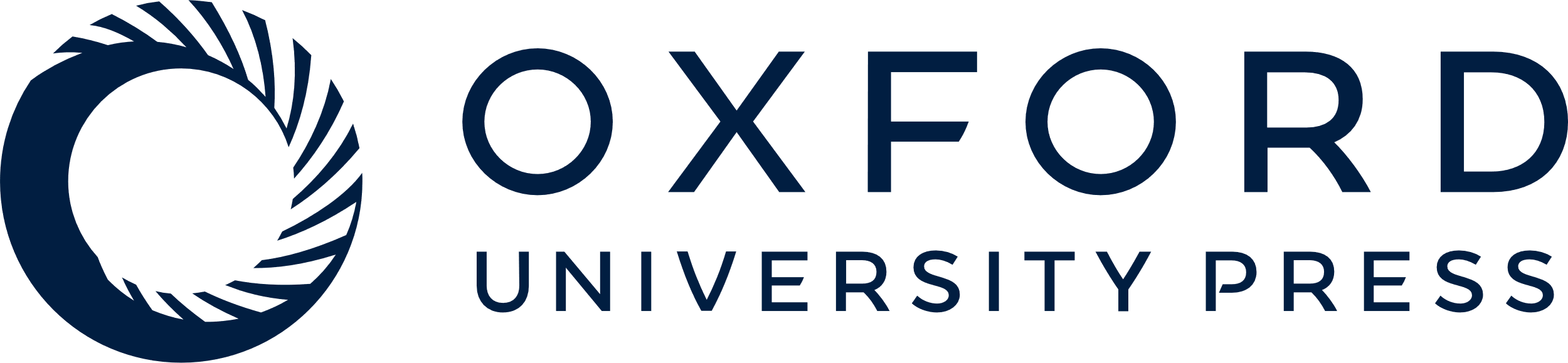 [Speaker Notes: Figure 2. (A) Speech perception network: [Syllable listening > Null events] rendered onto a canonical brain image. (B) Speech production network: [Overt > Covert]. (C) Effect of degradation: [((NV + SW)/2) > CL]. Response plot shows parameter estimates from the peak voxel in the LIFG and premotor cluster with error bars suitable for repeated-measures comparisons (Loftus and Masson 1994), and a scatter plot of the correlation between the BOLD response from the peak voxel and the d′ scores for the identification of repetitions of degraded syllables. (D) Whole-brain correlation relating d′ scores for degraded syllables and brain activity for degraded speech, with a scatter plot of the data within the Inferior Parietal Lobe region showing a significant correlation (for purpose of illustration not for effect size inference). All results presented at P < 0.001 peak level uncorrected, q < 0.05 cluster-level FDR corrected.


Unless provided in the caption above, the following copyright applies to the content of this slide: © The Author 2015. Published by Oxford University PressThis is an Open Access article distributed under the terms of the Creative Commons Attribution License (http://creativecommons.org/licenses/by/4.0/), which permits unrestricted reuse, distribution, and reproduction in any medium, provided the original work is properly cited.]